“VOPE” Intrinsic Tensions
Kassem El Saddik, Evaluation Practitioner
Founding Member LebEval/ EVALMENA
10/27/2022
1
Despite the growth in the number of registered VOPEs worldwide, many are still at early stages of development and facing serious challenges
NOEs (VOPEs) are referred to as the evaluation associations that 
bring together professional evaluation practitioners to advance the profession 
intermediaries (brokers) between those who undertake (support) evaluations (supply) and those require evidence for decision-making (Demand) 
Knowledge / learning brokers
Platform for advocacy for evaluation
Challenged by 
Tension between a “straight jacket” (blueprint) and contextual specificity 
Tension in balancing interests (VOPE, stakeholders – Gov and funders)
Tension between learning brokerage and innovative service provision
Recognition by key stakeholders
Key Observations! (recurring)
The government have increasingly recognized the need for evaluation in national development processes;
BUT, this has not been matched with their recognition of the NEOs (VOPEs)!
To fulfill these roles, NEOs (VOPEs) :
Should have strong institutional capacity
Should enhance their professional competencies
Can’t flourish except in a conducive enabling environment
Hypothesis: for the NES to be resilient, NEOs (VOPEs) should be resilient!
We should then be reflective, cognizant and critical…
[Speaker Notes: Resilience: the capacity to recover quickly from challenges]
Intrinsic Tensions hinder NEOs (VOPEs) Potentials and Opportunities ahead
Governance Structure!
Meaningful degree of voluntary participation that can push the mandate and missions forward
Membership?
Association of Evaluation Practitioners or open platform for stakeholders
Mandate?
Meaningful degree of advocacy/ political influence vs defining/ advancing the profession’s boundary!
[Speaker Notes: We should then be reflective, cognizant and critical…]
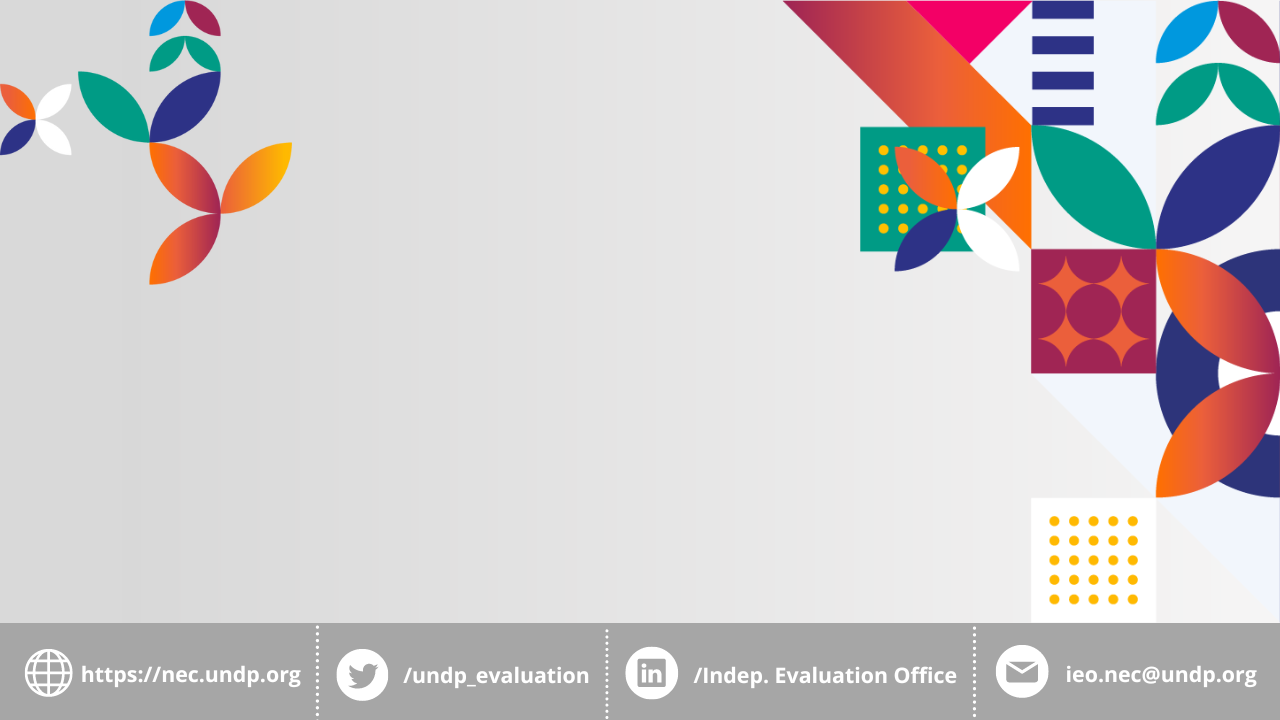 THANK YOU